【資料２－④ー３】
大阪府都市基盤施設維持管理技術審議会第２回　設備部会
《現行動計画　見直し（案）》
【　海岸設備編　】
大阪府都市基盤施設維持管理技術審議会　設備部会
82
■行動計画の見直し　（海岸設備）
資料２－④ー３
計画の構成
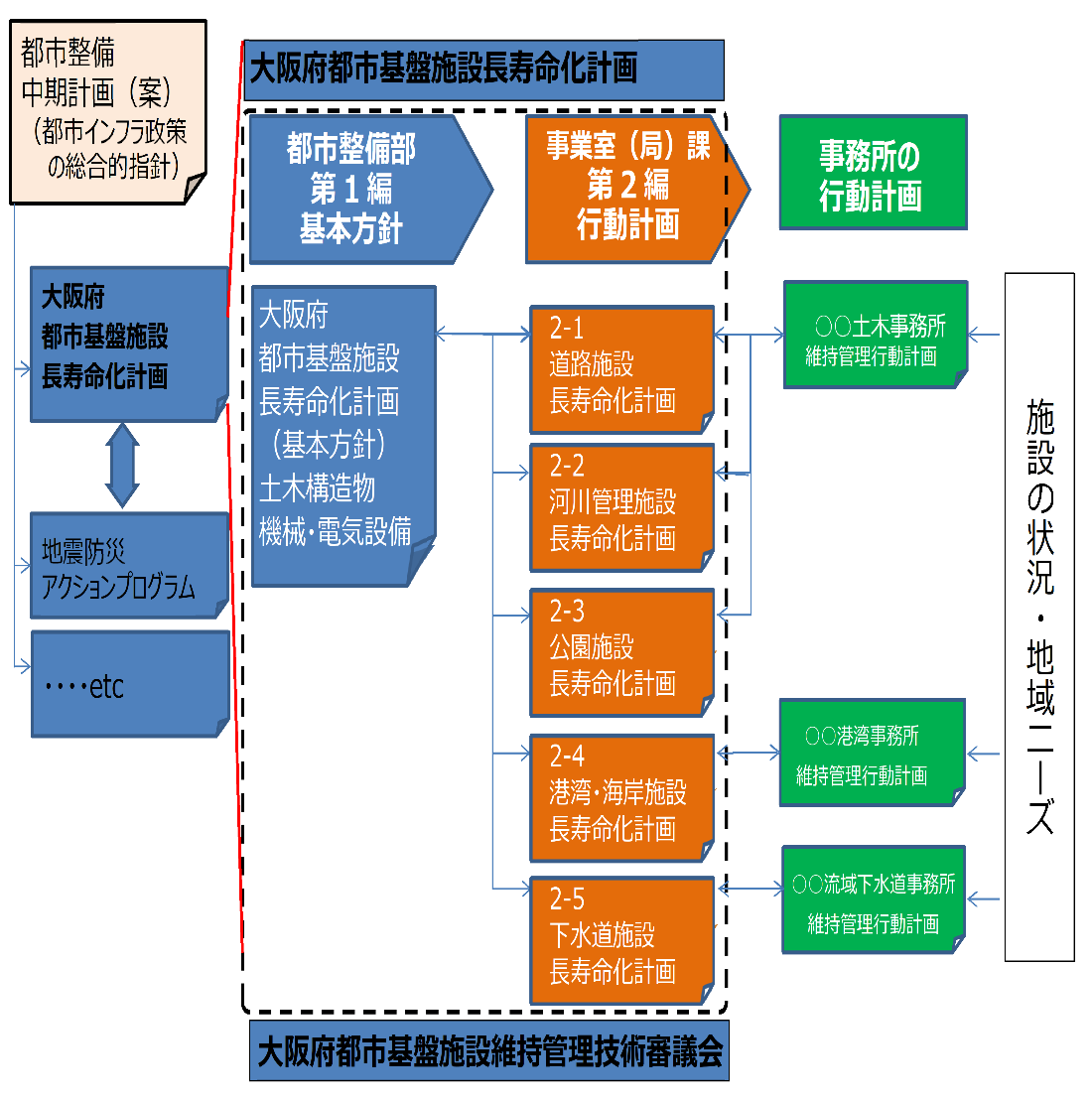 設備関連
（見直し）
83
■行動計画　見直し（海岸設備）
資料２－④ー３
84
４.現計画の検証、課題抽出及び取組方針
資料２－④ー３
【第１回設備部会資料】　現計画における課題 《海岸設備》
◆検証結果に基づく課題と取組方針
関連P8６、P8７、P8８
関連P89、P90、P91
関連P9２、 P93
85
道路設備編P94へ
４.現計画の検証、課題抽出及び取組方針
資料２－④ー３
【第１回設備部会資料】　 ⑪設備の寿命《海岸設備》
【現計画の記載内容】
設備の劣化・損傷状況は、利用環境等の影響を受けるため、寿命を一律に定めることは困難である。しかしながら、更新の検討を行うための一つの目安として、公会計（減価償却の観点）や国の基準による耐用年数、過去からの使用実績等などを参考に設定する。
【検証】
　　　Ａ：実施状況　　　　　　　△　
　　　Ｂ：実施評価　　　　　　　△　　
　　　Ｃ：将来（10年後の運用）　△
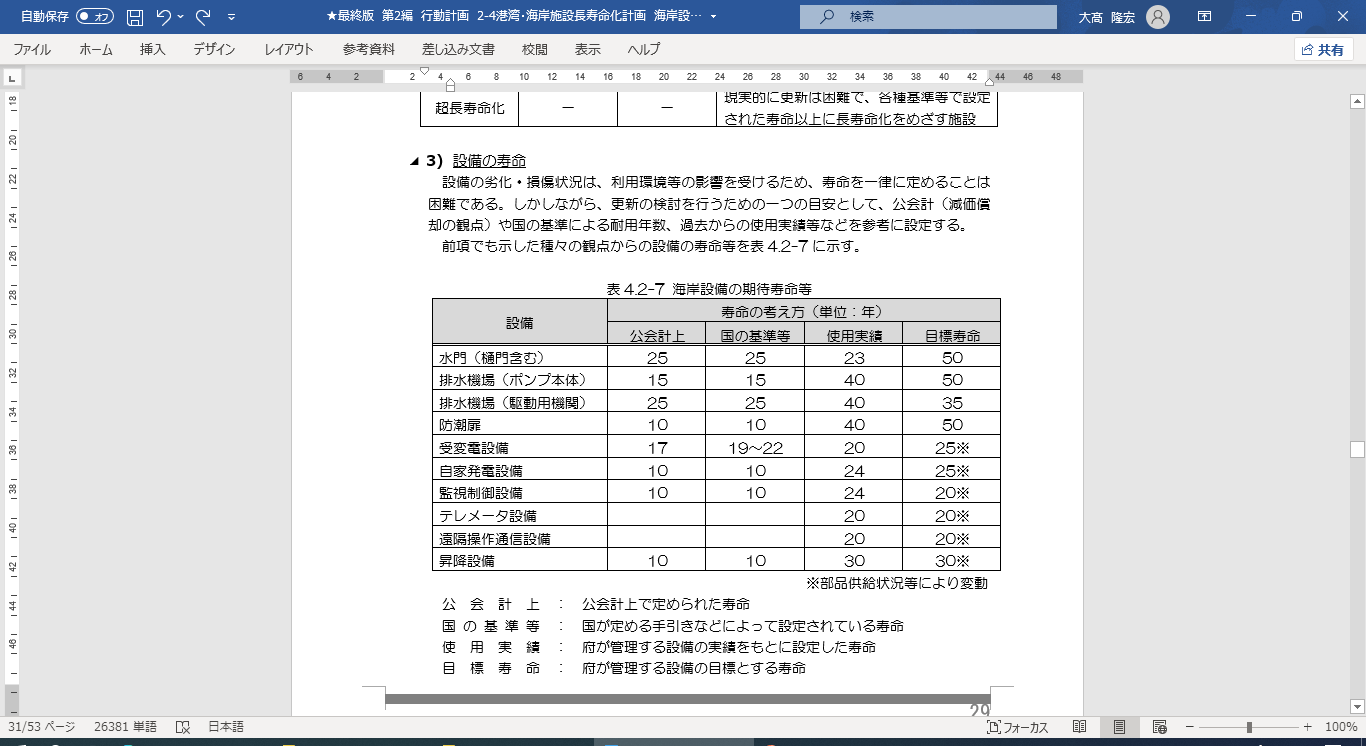 【課題】
　　・同じ設備分類内で、寿命が異なるものが存在するが、
　　　類似設備の年数設定を参考に管理をしているものが
　　　ある。
【取組方針】
　　・設備分類を細分化、追加することで、より適切な目標
　　　寿命の設定を行うなど、更に効率的・効果的な維持管
　　　理を目指す。
86
■ 行動計画見直し　設備の寿命（海岸設備）
資料２－④ー３
設備分類の細分化と追加

【対応方針】
設備の寿命に関し、類似設備の年数設定を参考に管理している設備について、分類の細分化と対象設備を追加する
ことで、より効率的な維持管理を行う。
設備分類の細分化と追加は、国基準で定めている構成要素などを参考に設定する。
国基準：河川用ゲート設備点検・整備・更新マニュアル（案）
　　　　　河川ポンプ設備点検・整備・更新マニュアル（案）
　　　　　電気通信施設維持管理計画作成の手引き（案）
87
■ 行動計画見直し　新・旧対比表（海岸設備）
資料２－④ー３
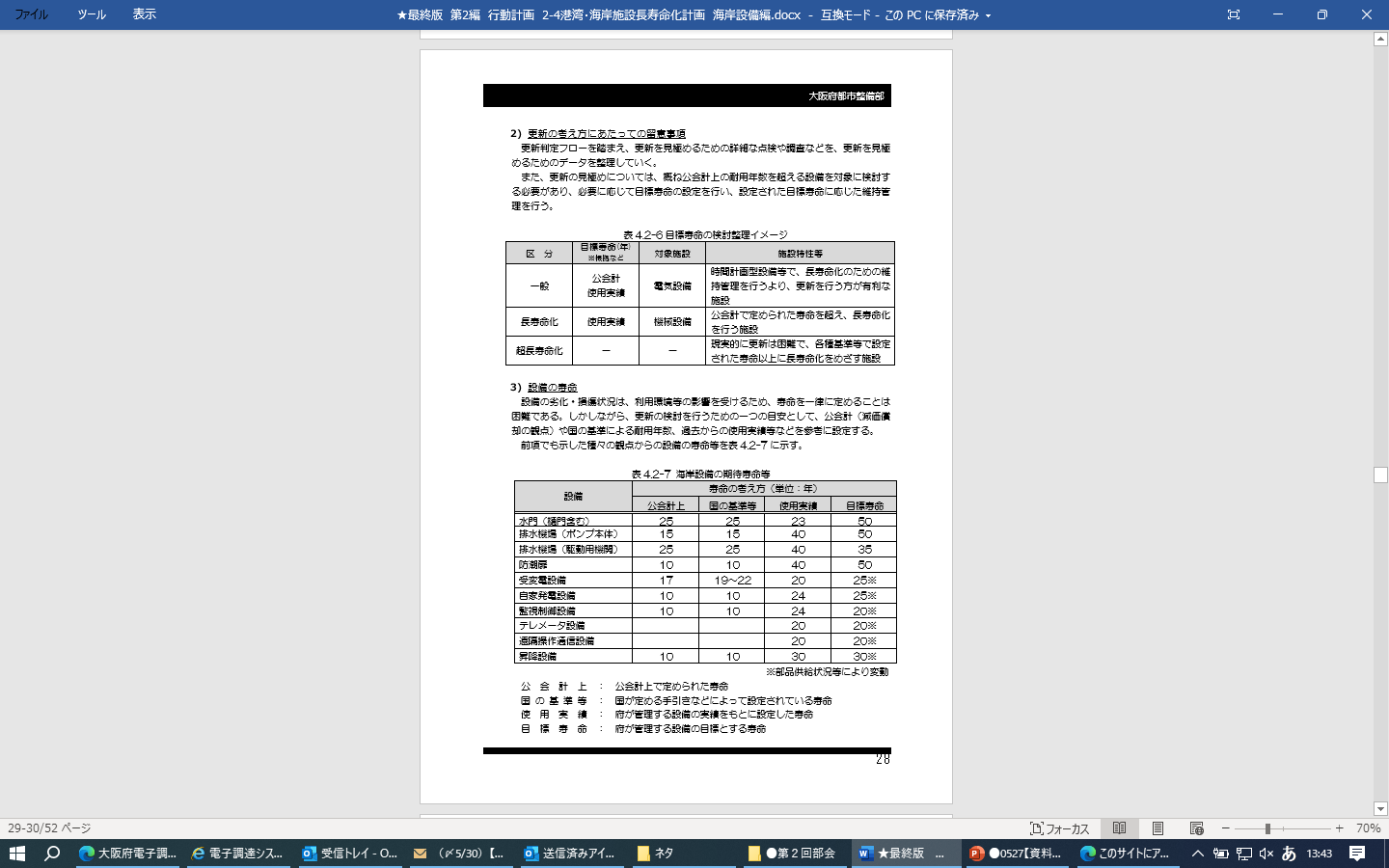 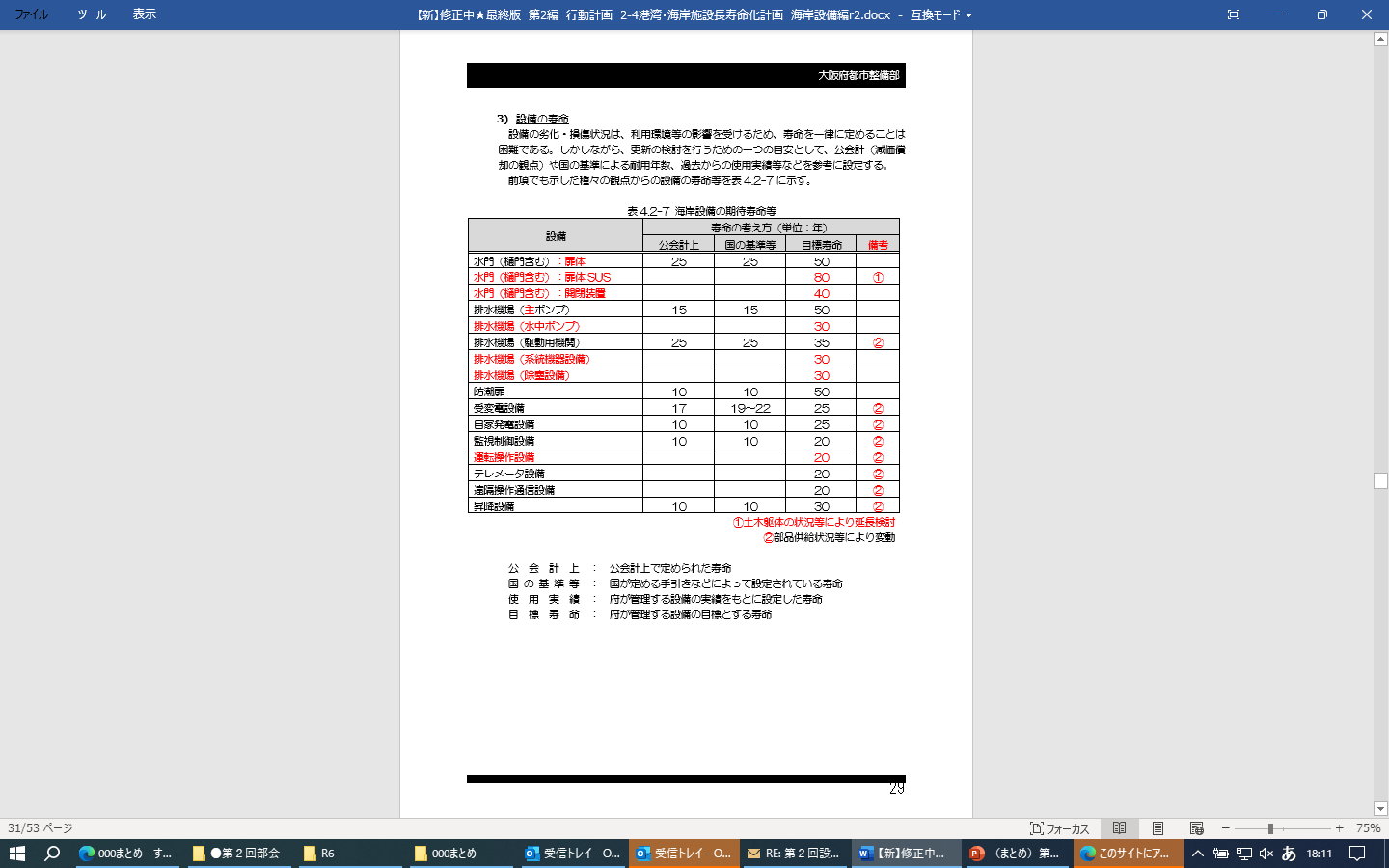 88
関連P85
４.現計画の検証、課題抽出及び取組方針
資料２－④ー３
【第１回設備部会資料】　 ⑭データの蓄積・管理《海岸設備》
【現計画の記載内容】
年度毎の故障記録及び改築・修繕経歴等の内容を機器台帳システムに入力し、情報の一元化を図る。
事務所はデータを管理する管理責任者およびデータ入力（蓄積）担当者を定める。管理責任者は、適宜データの入力（蓄積）状況を管理するとともに年度末には、蓄積状況を確認する。
【検証】
　　　Ａ：実施状況　　　　　　 　△　
　　　Ｂ：実施評価　　　　　　 　○　　
　　　Ｃ：将来（10年後の運用）　 △
【課題】
　　・点検結果が紙による管理で、電子化できていないも
　　　のがある。
【取組方針】
　　・防災施設であり、常時稼働しておらず、計測頻度は少
　　　ないが、点検結果の電子データ蓄積に努め、データ蓄
　　　積による傾向管理に利用し充実を図る。
89
■ 行動計画見直し　新・旧対比表（海岸設備）
資料２－④ー３
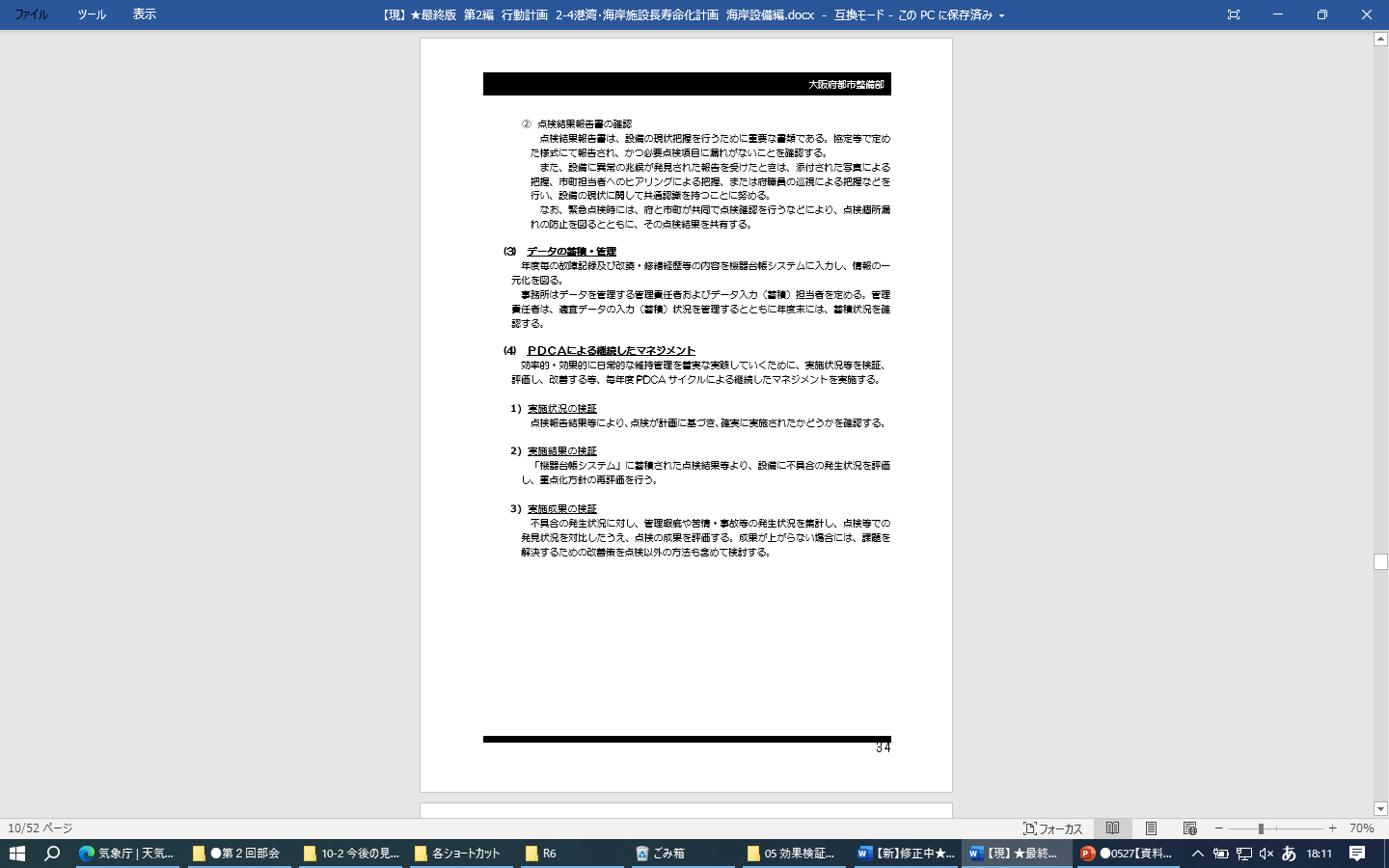 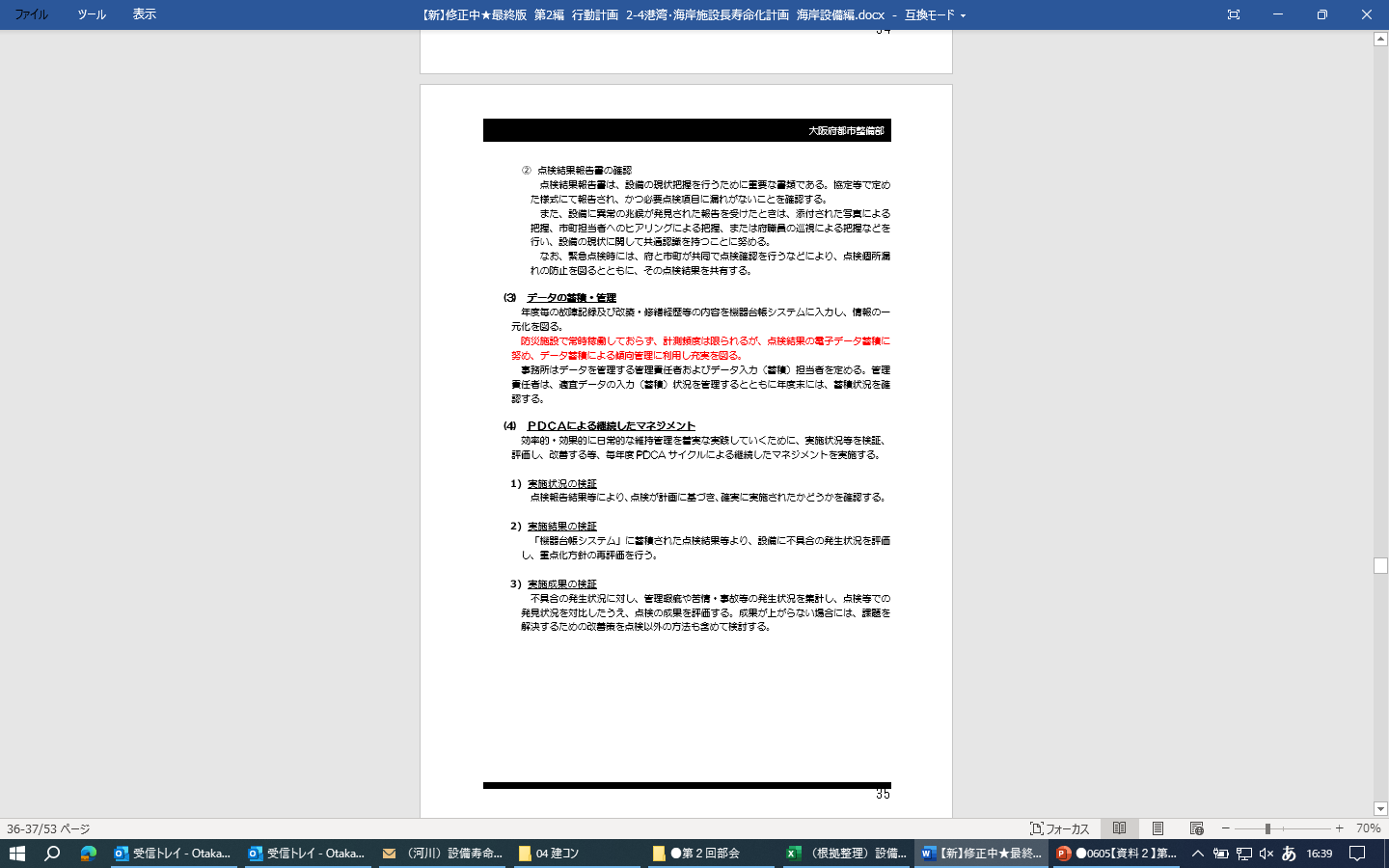 90
■ 行動計画見直し　新・旧対比表（海岸設備）
資料２－④ー３
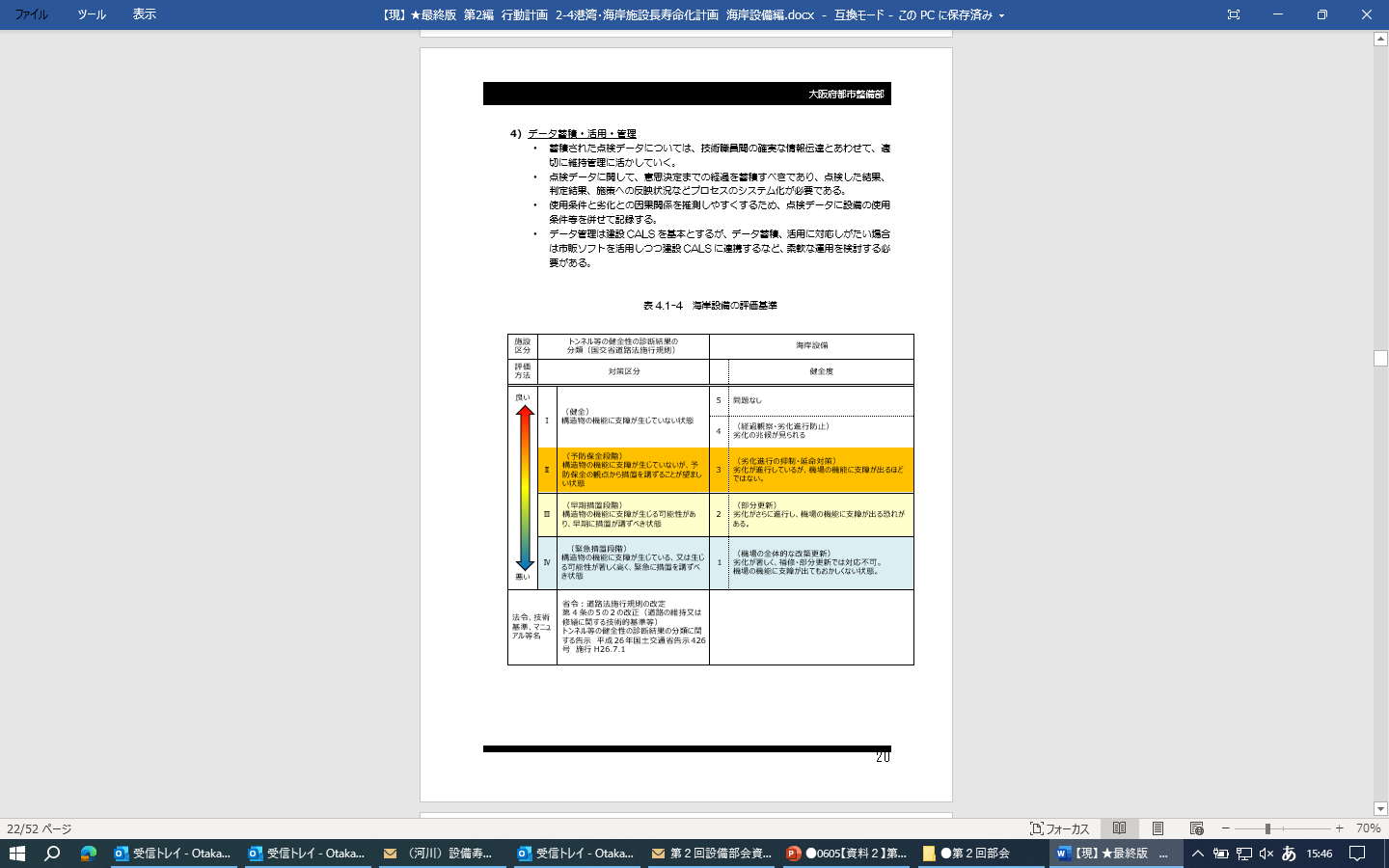 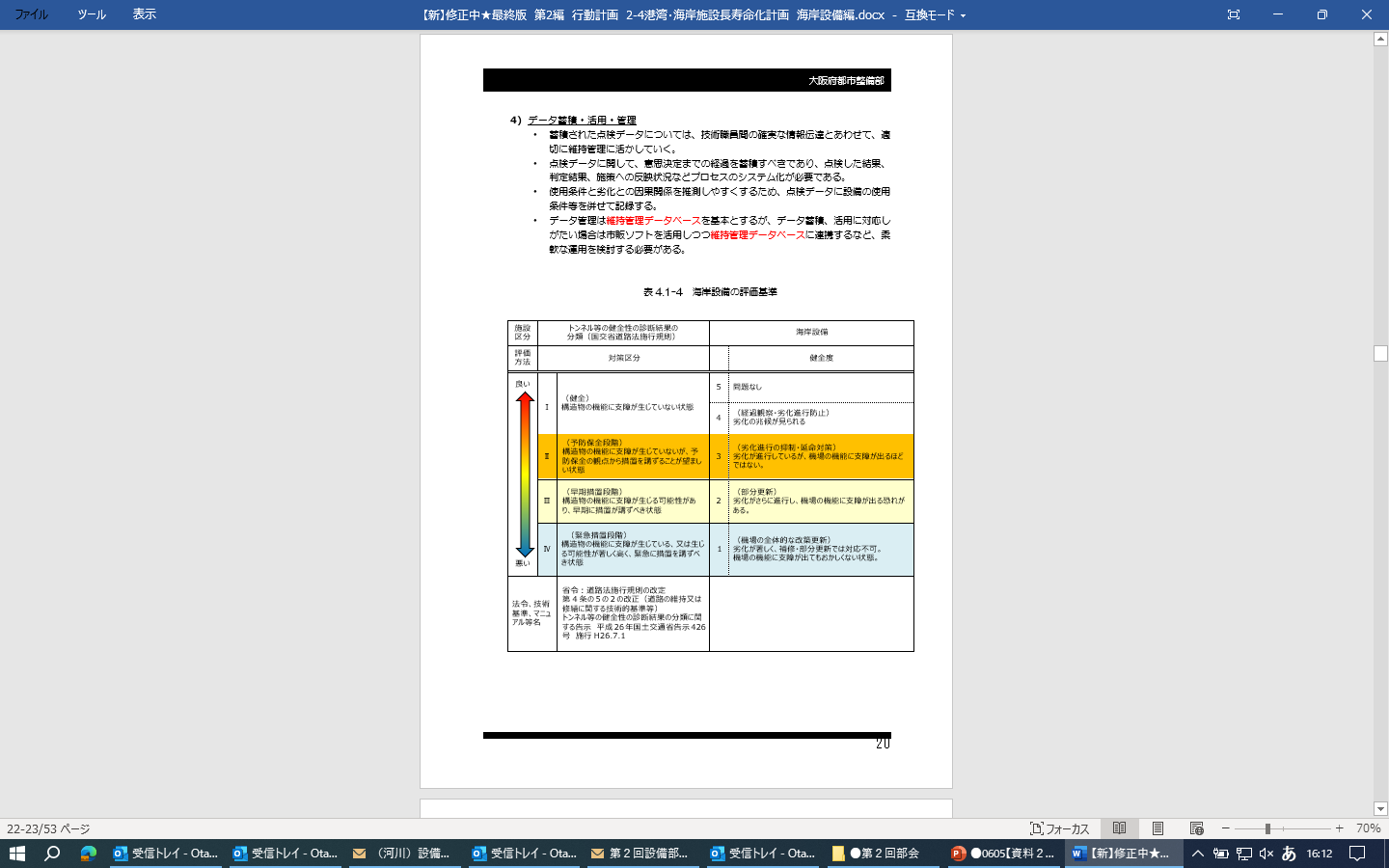 91
関連P85
４.現計画の検証、課題抽出及び取組方針
資料２－④ー３
【第１回設備部会資料】　 ⑰人材の育成と確保、技術力の向上と継承《海岸設備》
【現計画の記載内容】
大阪府技術職員には、施設の管理者として、現場の最前線に立ち、施設を良好に保つとともに不具合をいち早く察知、対処するなど府民の安全を確保する責務を果たすことや効率的・効果的に維持管理を進めていく上で、専門的な知識を備え、豊富な現場経験と一定の技術的知見などに基づいた適切な評価・判断を行うことができる高度な施設管理のマネジメント力が必要である。そのため、技術職員の人材育成および確保、技術力の向上と蓄積された技術の継承ができる持続可能な仕組みの構築を目指す。
【検証】
　　　Ａ：実施状況　　　　　　　〇　
　　　Ｂ：実施評価　　　　　　　〇　　
　　　Ｃ：将来（10年後の運用）　△
【課題】
　　・職員が減少し、個人が担う業務量が増えることが懸念
　　　され、技術の継承に必要な時間が十分に確保できない。
【取組方針】
　　
・職員の減少に対する個人にかかる業務負荷の軽減（時間の確保）
　 と技術水準（技術力）の維持を主目的としつつ、非常時の府民への  
   安全確保（防災上）も目的に、デジタル技術を活用していきたい。
92
■ 行動計画見直し　新・旧対比表（海岸設備）
資料２－④ー３
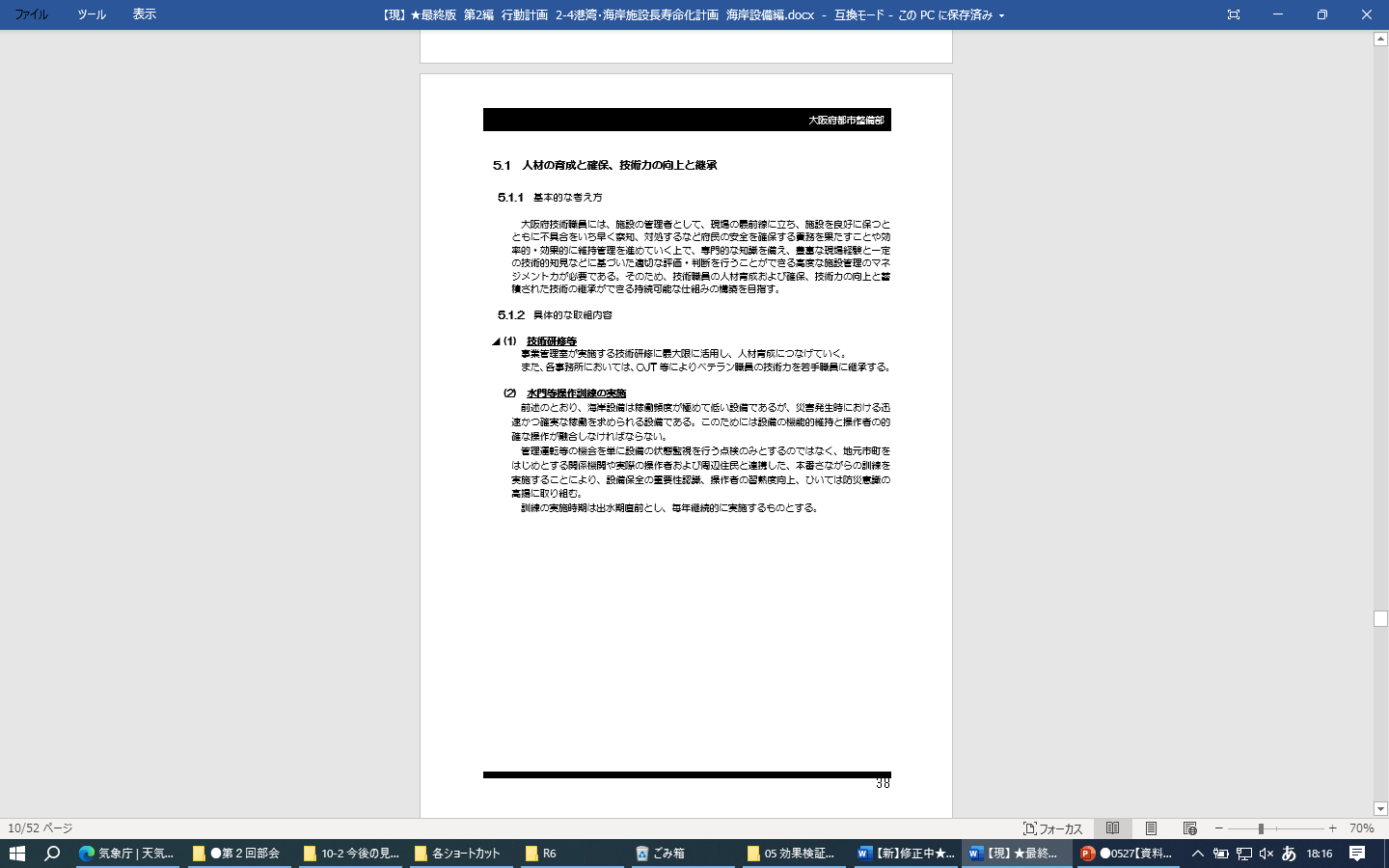 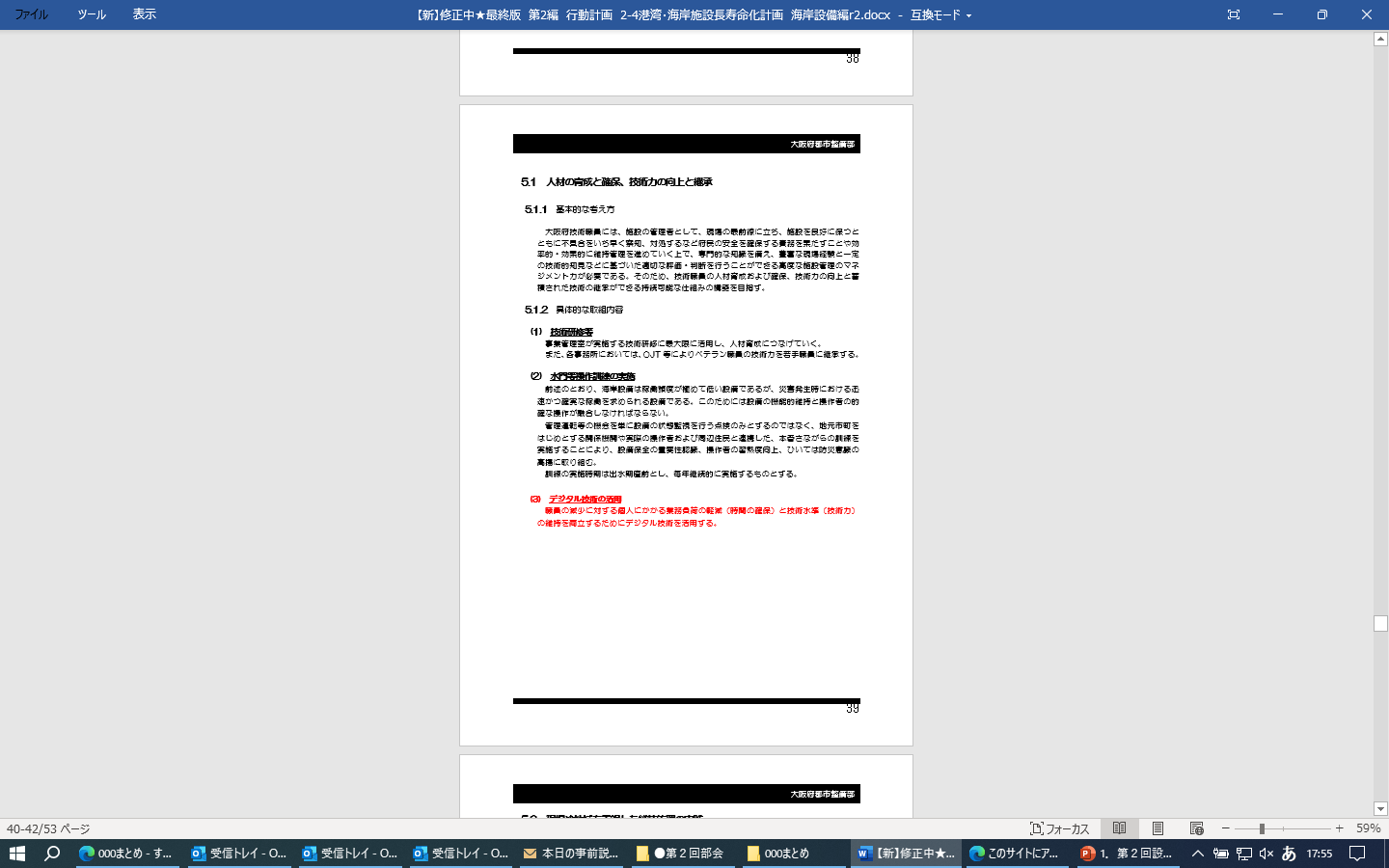 93
関連P85